Coagulation Mini-Study
Kyla Bauman
STAGO ANALYZER
Coagulation analyzer 
PT, PTT, Fibrinogen, D-dimer, Heparin Xa
Methodologies Used: 
Viscosity-based (mechanical) detection system 
Immunoturbidometric 
Colorimetric Assay
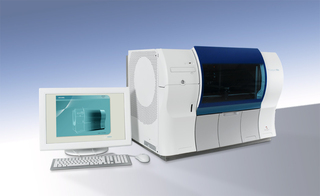 STUDY OBJECTIVE
Manufacturer’s Instructions for reagents are timely and unnecessary 
Refrigerated reagent rack 
Poses a risk for potentially delaying patient care
Incident during stat situation
Study Objective: Correlate results obtained using reagent that was allowed to come to room temperature, versus reagent that was loaded cold (directly from the refrigerator).
ACCEPTANCE CRITERIA
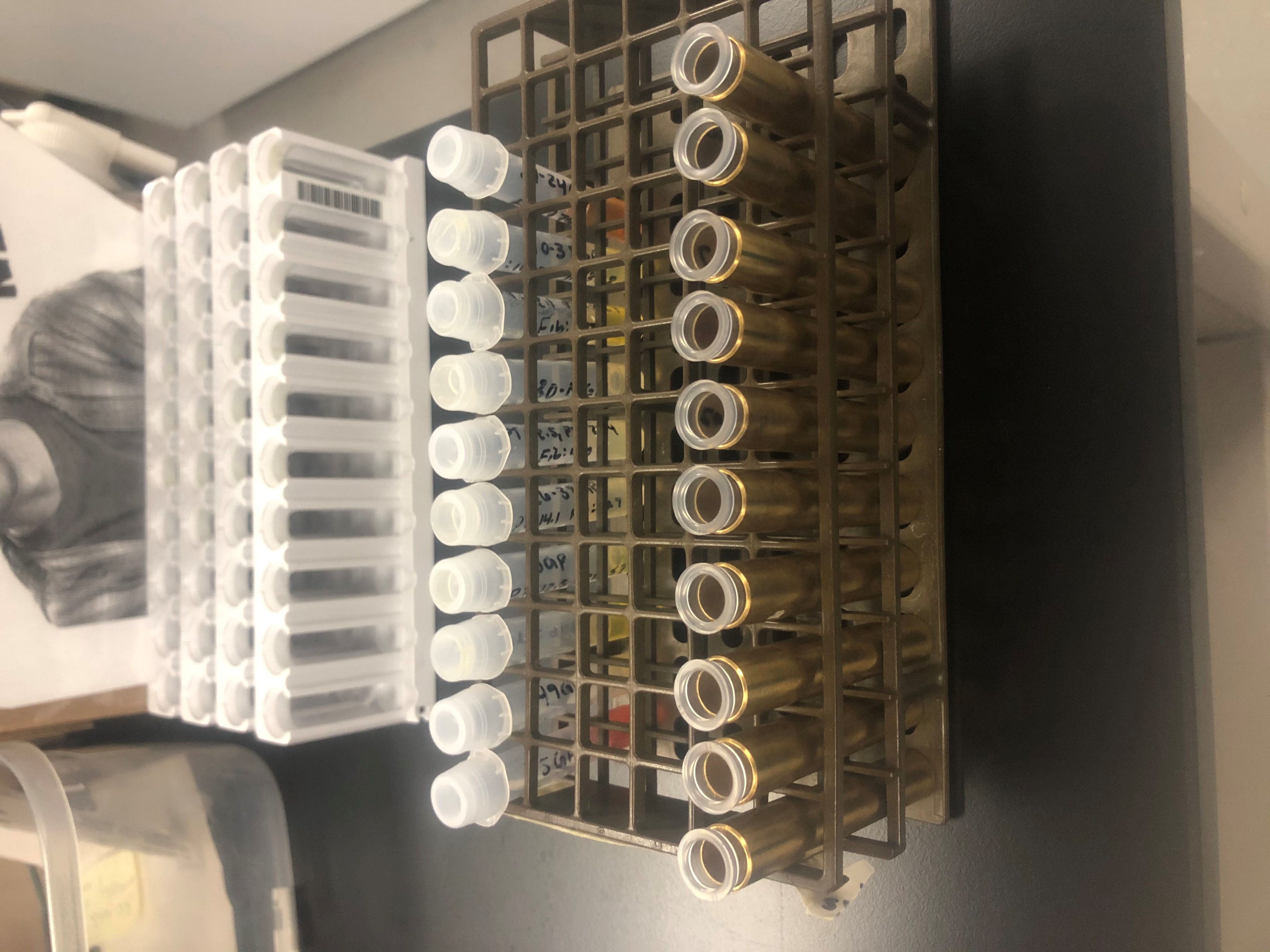 PROCEDURE OUTLINE
Collect sample pool
20 Samples per analyte
Split between each analyzer
High, Normal, and Low values
2 sets of reagent were prepared 
Room temperature  (RT)
Refrigerated (COLD)
Each analyte was tested using either RT reagent or COLD Reagent
On each analyzer
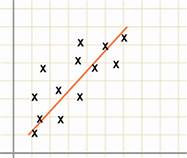 REGRESSION LINE REVIEW
The data was printed and transferred to a spread sheet
Programmed calculations were made 
Criteria review to follow
R value 
Slope 
Total Allowable Error
Protime Results
Acceptance Criteria PASSED
PTT Results
Acceptance Criteria PASSED
Fibrinogen Results
Acceptance Criteria PASSED
D-Dimer Results
Acceptance Criteria PASSED
Anti-Xa Results
Acceptance Criteria PASSED
CONCLUSION
Success!
The necessary criteria was met 
No clinically significant effect on patient results 
Medical Director approval  
Improvement of patient care, especially in stat situations 
Study Outcome: Stago reagent can be directly loaded onto the analyzer from the refrigerator.
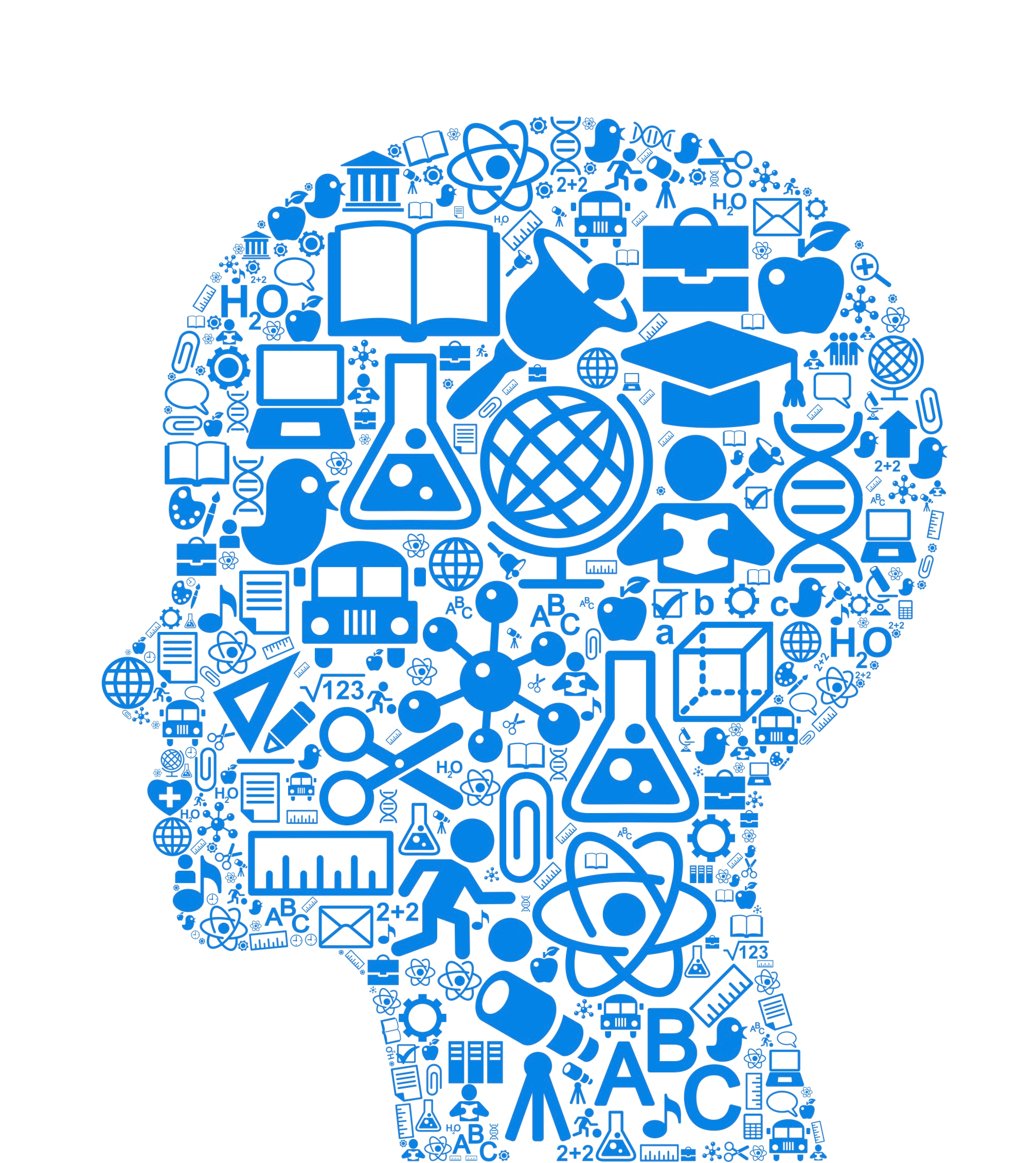 What I Learned
Gained more experience with the analyzer
Navigating modules
Troubleshooting QC
Stago Reagents
Reconstitution 
Stability 
Hemostasis reference ranges 
Introduction into correlation studies in the clinical laboratory
MULTIPLE CHOICE QUESTION
What methodology does the Stago Coagulation Analyzer use to measure PT, PTT, and Fibrinogen?

A) Chromatographic
B) Nephelometric
C) Immunologic 
D) Mechanical/Magnetic
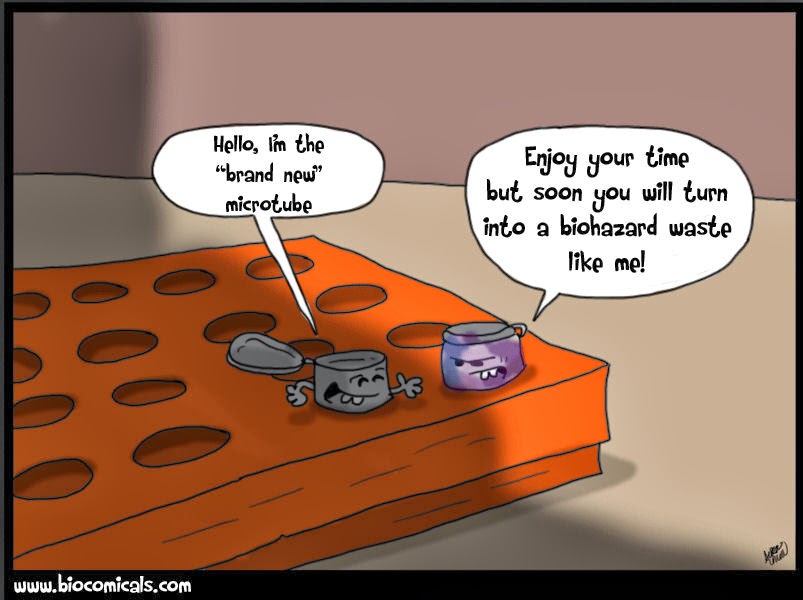